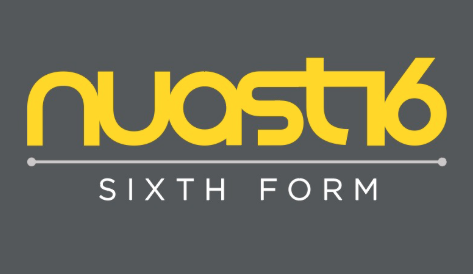 SUBJECT: Further Mathematics
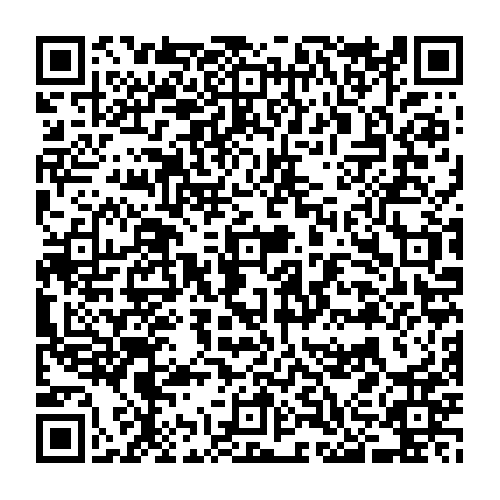 Core Pure Mathematics enables extended study beyond the content of Maths A level, such as vectors, calculus to study Volumes of Revolution and new areas of mathematics such as matrices, complex numbers, polar coordinates and hyperbolic functions. You also study optional units in Further Statistics, Further Mechanics and Further Pure. You will be given a choice of which 2 optional units to study
Scan for Specification
George Green
BEFORE YOU START
What A-Level Further Mathematics is involved with the following professions?
Cybersecurity or  Crpytologist
Meteorological Modelling
Statistician
George Green (14 July 1793–31 May 1841) was a British mathematician and physicist.
He was born and lived for most of his life in Sneinton. He worked in his father’s windmill, At some point he began to study mathematics, and while almost entirely self taught he went on to graduate from Cambridge and become a faculty member.
Textbook: We provide textbooks for classwork along with access to electronic copies and revision materials
Calculator: You will need to purchase a Casio fx-991CW (essential) OR a graphical calculator Casio fx-CG100 (optional, there are some useful functions for Further Maths students). These can be purchased through school in September.
CAREERS TASK
A little bit of history…
Is A-Level Further Maths for you?
Algebra Health Check 
These are all GCSE algebra questions that we would expect you to be able to do already. 
Check that you can:
Preparation Tasks
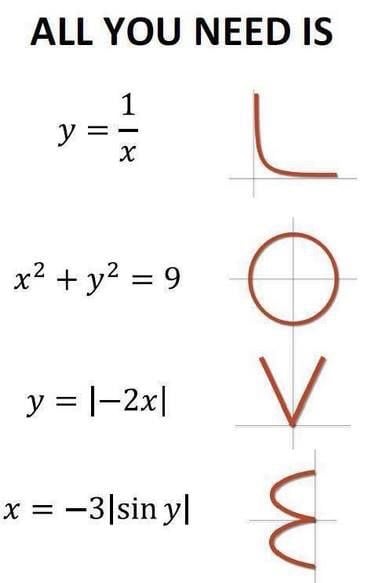 This work will prepare you for a “diagnostic” test at the beginning of term, to see what knowledge you have after studying for your GCSE’s.
Scan the QR code to the right and work through the exercises to practise the skills that you will need. The answers to each of these exercises are also available.
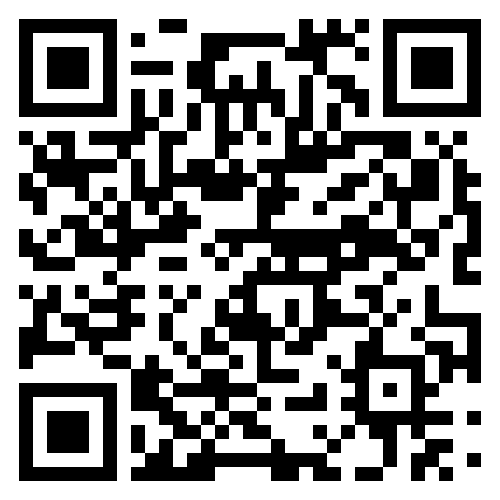 Link to summer tasks preparation page.
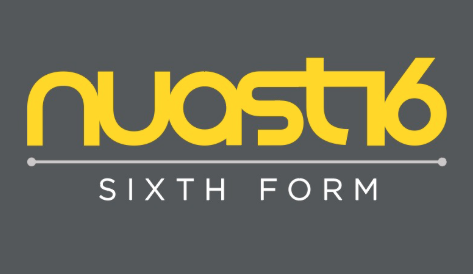 SUBJECT: Mathematics
Is A-Level Maths for you?